SENSOR DAN TRANDUSER
SENSOR
Sensor adalah alat untuk mendeteksi/mengukur sesuatu, yang digunakan untuk mengubah variasi mekanis, magnetis, panas, sinar dan kimia menjadi tegangan dan arus listrik.
JENIS-JENIS SENSOR
SENSOR CAHAYA
SENSOR TEKANAN
SENSOR PROXSIMITY
SENSOR ULTRASONIK
SENSOR KECEPATAN
SENSOR MAGNET
SENSOR SUHU
SENSOR CAHAYA
Sensor cahaya terdiri dari 3 kategori. 
Fotovoltaic  atau sel solar 
Fotokonduktif
Fotolistrik
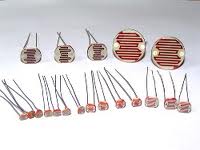 Fotovoltaic (Solar Cell/Fotocell)
Berfungsi untuk mengubah sinar matahari menjadi arus listrik DC. 
Semakin kuat sinar matahari tegangan dan arus listrik DC yang dihasilkan semakin besar.
Simbol Solar Cell
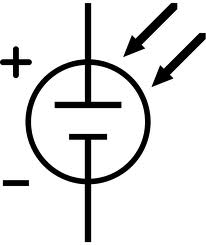 Prinsip kerja
Bila cahaya jatuh pada solar cell, depletion layer akan berkurang dan elektron berpindah melalui hubungan “pn”. Besarnya arus yang mengalir sebanding dengan perpindahan elektron yang ditentukan intensitas cahayanya.
Fotoconductiv
Berfungsi untuk mengubah intensitas cahaya menjadi perubahan konduktivitas.
Tipe-tipe Fotoconductiv :
1. LDR (Light Dependent Resistor)
	Berfungsi untuk mengubah itensitas cahaya menjadi hambatan listrik. Semakin banyak cahaya yang mengenai permukaan LDR hambatan listrik semakin besar.
	 Simbol LDR
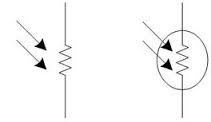 2. Fotodiode
	Berfungsi untuk mengubah intensitas cahaya menjadi konduktivitas dioda. Fotodiode sejenis dengan dioda pada umummya, perbedaannya pada fotodiode ini adalah dipasangnya sebuah lensa pemfokus sinar untuk memfokuskan sinar jatuh pada pertemuan ”pn”.
	Simbol Fotodiode :
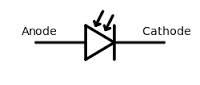 Prinsip kerja
Energi pancaran cahaya yang jatuh pada pertemuan “pn” menyebabkan sebuah elektron berpindah ke tingkat energi yang lebih tinggi. Elektron berpindah ke luar dari valensi band meninggalkan hole sehingga membangkitkan pasangan elektron bebas dan hole.
3. Fototransistor
	Berfungsi untuk mengubah intensitas cahaya menjadi konduktivitas transistor. Fototransistor sejenis dengan transistor pada umummya. Bedaannya, pada fototransistor dipasang sebuah lensa pemfokus sinar pada kaki basis untuk memfokuskan sinar jatuh pada pertemuan ”pn”.
	Simbol Fototransistor
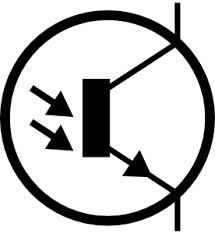 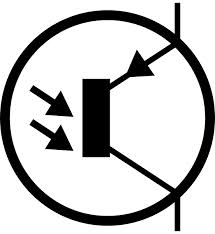 SENSOR TEKANAN
Sensor tekanan - sensor ini memiliki transduser yang mengukur ketegangan kawat, dimana mengubah tegangan mekanis menjadi sinyal listrik. Dasar penginderaannya pada perubahan tahanan pengantar (transduser) yang berubah akibat perubahan panjang dan luas penampangnya.
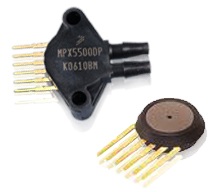 SENSOR PROXSIMITY
Sensor proximity merupakan sensor atau saklar yang dapat mendeteksi adanya target jenis logam dengan tanpa adanya kontak fisik. Biasanya sensor ini tediri dari alat elektronis solid-state yang terbungkus rapat untuk melindungi dari pengaruh getaran, cairan, kimiawi, dan korosif yang berlebihan.
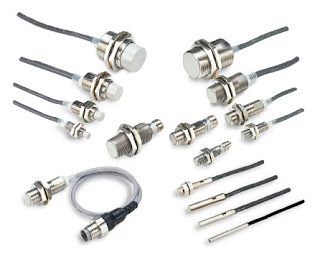 SENSOR ULTRASONIK
Sensor ultrasonik bekerja berdasarkan prinsip pantulan gelombang suara, dimana sensor ini menghasilkan gelombang suara yang kemudian menangkapnya kembali dengan perbedaan waktu sebagai dasar penginderaannya
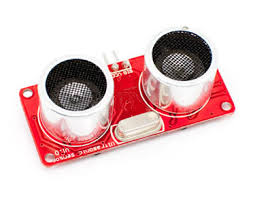 Perbedaan waktu antara gelombang suara dipancarkan dengan ditangkapnya kembali gelombang suara tersebut adalah berbanding lurus dengan jarak atau tinggi objek yang memantulkannya.
Jenis objek yang dapat diindera diantaranya adalah: objek padat, cair, butiran maupun tekstil.
SENSOR KECEPATAN
Proses penginderaan sensor kecepatan merupakan proses kebalikan dari suatu motor, dimana suatu poros/object yang berputar pada suatu generator akan menghasilkan suatu tegangan yang sebanding dengan kecepatan putaran object.
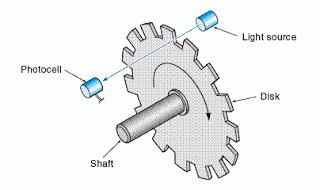 SENSOR MAGNET
Sensor Magnet atau disebut juga relai buluh, adalah alat yang akan terpengaruh medan magnet dan akan memberikan perubahan kondisi pada keluaran. Seperti layaknya saklar dua kondisi (on/off) yang digerakkan oleh adanya medan magnet di sekitarnya.
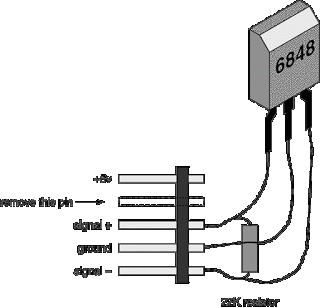 SENSOR SUHU
Terdapat 4 jenis utama sensor suhu yang umum digunakan, yaitu 
Thermocouple (T/C), 
Resistance temperature detector (RTD), 
Termistor  dan 
IC sensor
Thermokopel
Berfungsi sebagai sensor suhu rendah dan tinggi, yaitu suhu serendah 3000F sampai dengan suhu tinggi yang digunakan pada proses industri baja, gelas dan keramik yang lebih dari 30000F. Thermokopel dibentuk dari dua buah penghantar yang berbeda jenisnya (besi dan konstantan) dan dililit bersama.
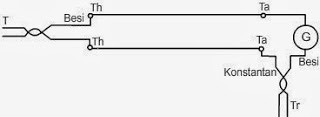 Prinsip Kerja
Jika salah satu bagian pangkal lilitan dipanasi, maka pada kedua ujung penghantar yang lain akan muncul beda potensial (emf).
Thermistor (Thermal Resistor)
Berfungsi untuk mengubah suhu menjadi resistansi/hambatan listrik yang berbanding terbalik dengan perubahan suhu. Semakin tinggi suhu, semakin kecil resistansi.
Simbol Thermistor
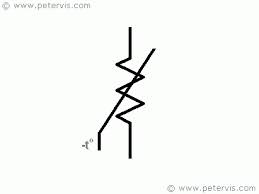 Cara kerja
Saat temperatur masih dingin hambatan thermistor sangat besar dibandingkan dengan R2, sehingga transistor dalam kondisi menghantar lalu rele kontak (terhubung) dan heater (pemanas) menghasilkan panas. Akan tetapi, ketika ruangan menjadi panas, thermistor juga ikut panas sehingga hambatannya turun. Hambatan paralel thermistor dengan R2 menjadi kecil, sehingga tegangan bias Tr juga kecil, mengakibatkan Tr dalam kondisi cut off, rele tidak kontak dan heater tidak bekerja. Akibatnya, suhu ruangan turun. Demikian seterusnya proses akan berulang dari awal dan suhu ruangan menjadi konstan.
RTD (Resistance Temperature Detectors)
Berfungsi untuk mengubah suhu menjadi resistansi/hambatan listrik yang sebanding dengan perubahan suhu. Semakin tinggi suhu, resistansinya semakin besar.
Prinsip kerja
Bila RTD berada pada suhu kamar maka beda potensial jembatan adalah 0 Volt. Keadaan ini disebut keadaan setimbang. Bila suhu RTD berubah maka resistansinya juga berubah sehingga jembatan tidak dalam kondisi setimbang. Hal ini menyebabkan adanya beda potensial antara titik A dan B. Begitu juga yang berlaku pada keluaran penguat diferensial.
IC LM 35
Berfungsi untuk mengubah suhu menjadi tegangan tertentu yang sesuai dengan perubahan suhu.
Rangkaian dasar IC LM 35
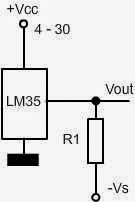 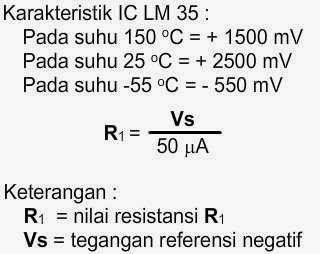 Tegangan keluaran rangkaian bertambah 10 mV/0C. Dengan memberikan tegangan referensi negatif (-Vs) pada rangkaian, sesor ini mampu bekerja pada rentang suhu -550C – 1500C. Tegangan keluaran dapat diatur 0 V pada suhu 00C dan ketelitian sensor ini adalah ± 10C.
TRANSDUSER
Transduser berasal dari kata “traducere”, dalam bahasa Latin yang berarti “mengubah”.

Transduser dapat didefinisikan sebagai suatu piranti yang dapat mengubah suatu energi ke bentuk energi yang lain.

Bagian masukan dari transduser disebut “sensor”, karena bagian ini dapat mengindera suatu kuantitas fisik tertentu dan mengubahnya menjadi bentuk energi yang lain.
Gambaran umum input – output transduser
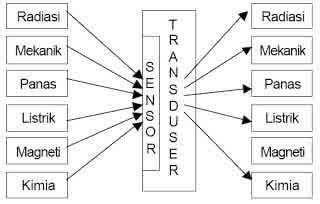 Transduser dapat dibagi menjadi dua, yaitu:
Tranduser pasif, yaitu tranduser yang dapat kerja bila mendapat energi tambahan dari luar.

Transduser aktif, yaitu transduser yang bekerja tanpa tambahan energi dari luar, tetapi menggunakan energi yang akan diubah itu sendiri.
Tabel pengelompokan transduser
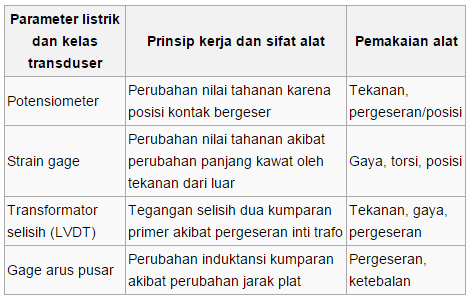 Transduser
	pasif
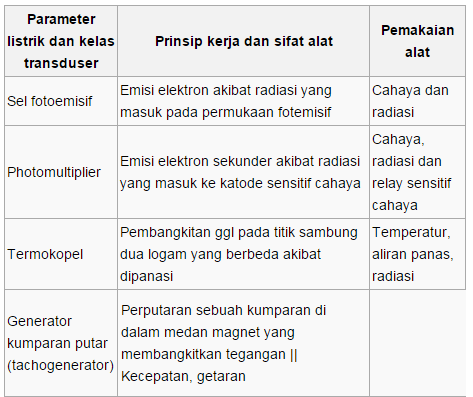 Transduser 
	aktif
Lanjutan…
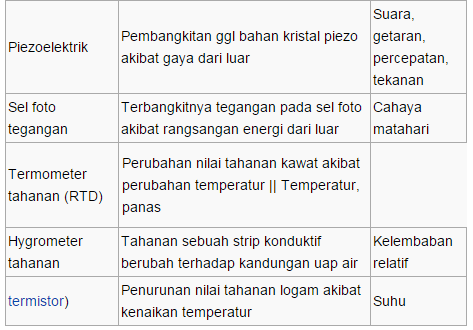 Pemilihan Transduser
1. Kekuatan2. Linieritas3. Stabilitas tinggi4. Tanggapan dinamik yang baik5. Repeatability6. Harga
Contoh sensor dalam rangkaian
Sensor LDR
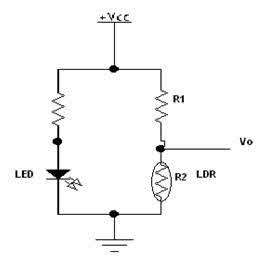 Sensor photodiode
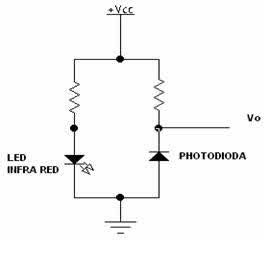 Sensor suara
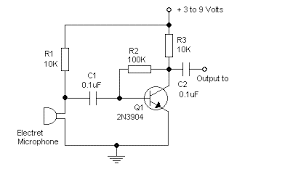 Rangkaian sensor arus dan tegangan
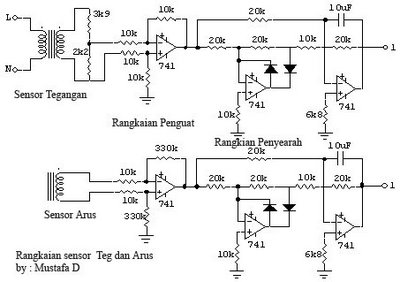 TUGAS
1. Apa bedanya sensor dan transduser?
2. Sebutkan macam-macam sensor yang sering digunakan di bidang elektronika?
3. Apa definisi dari :
	a. sensor
	b. transduser
4. Sebutkan macam-macam transduser?
5. Dalam rangkaian apa saja sensor digunakan?